Stochastic Neural Networks
Deep Learning and Neural Nets
Spring 2015
Neural Net T-Shirts
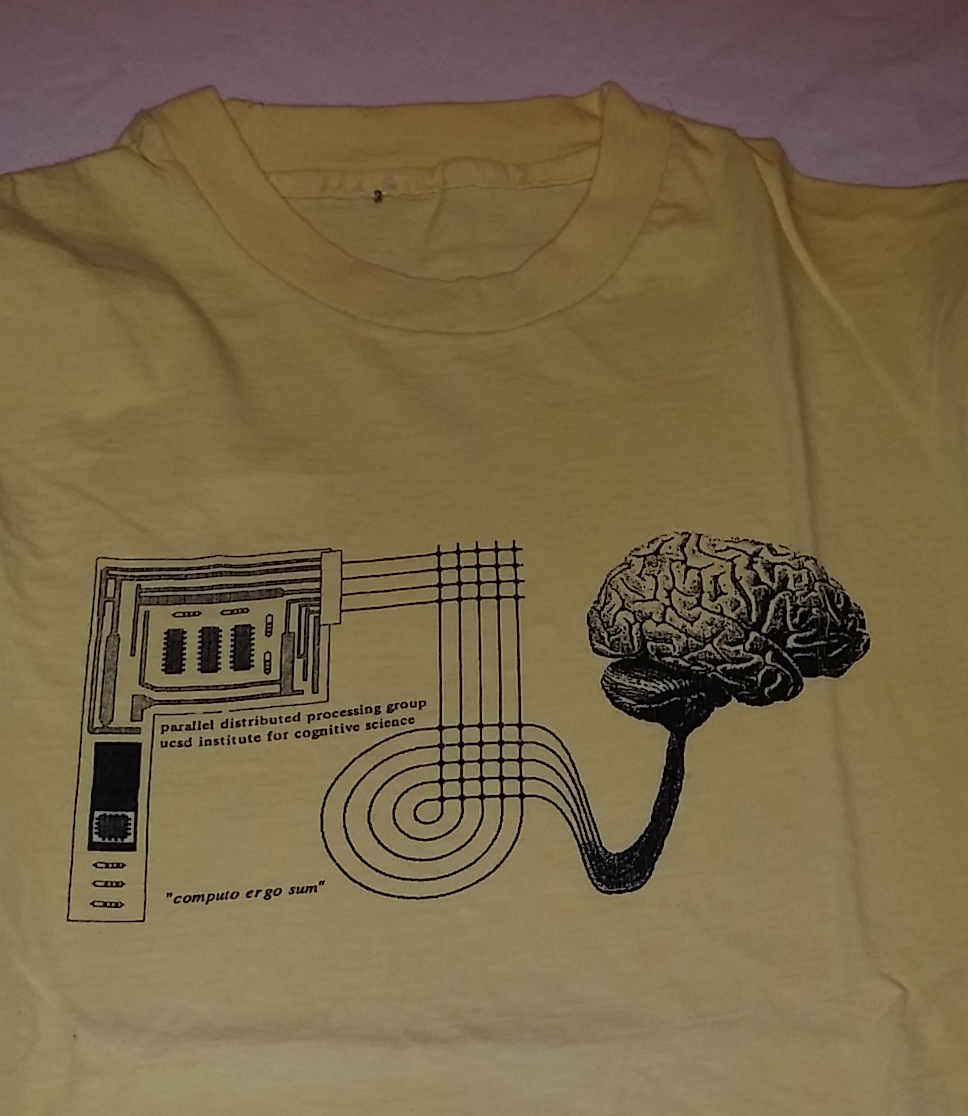 Neural Net T-Shirts
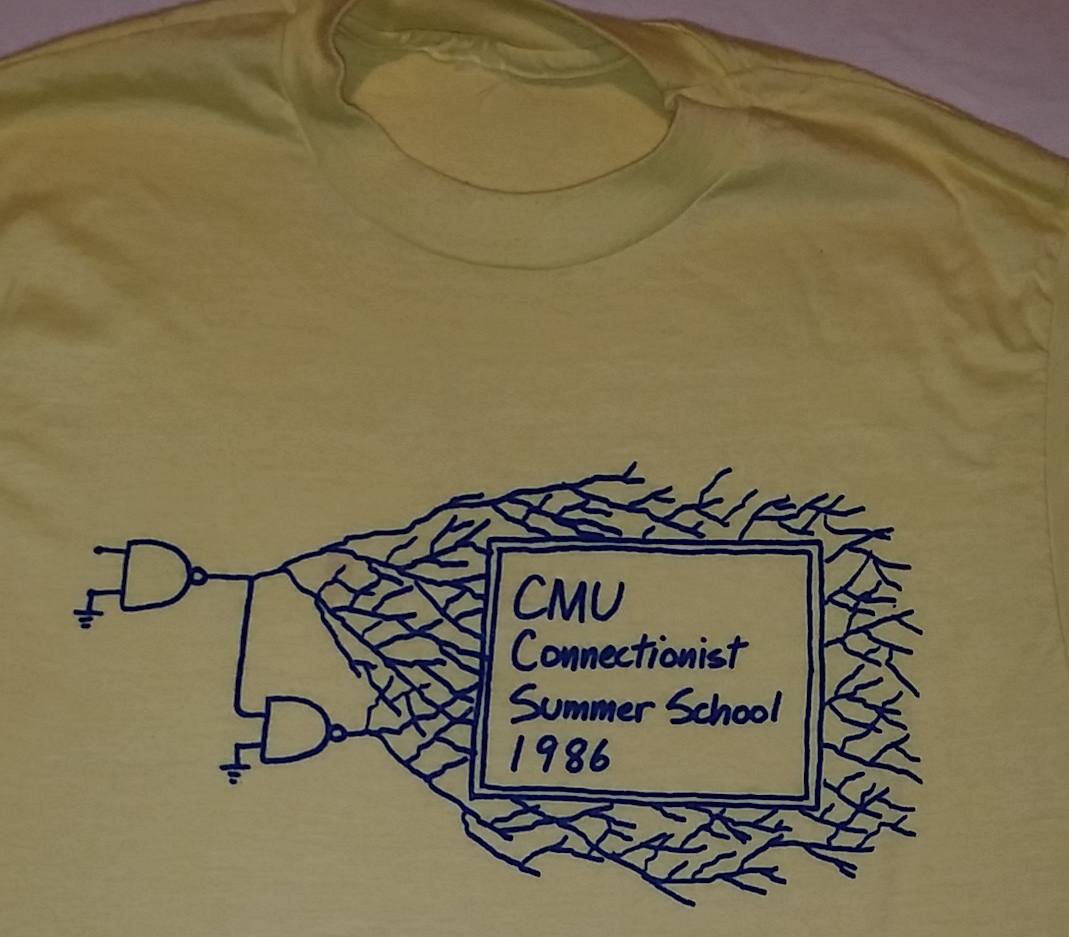 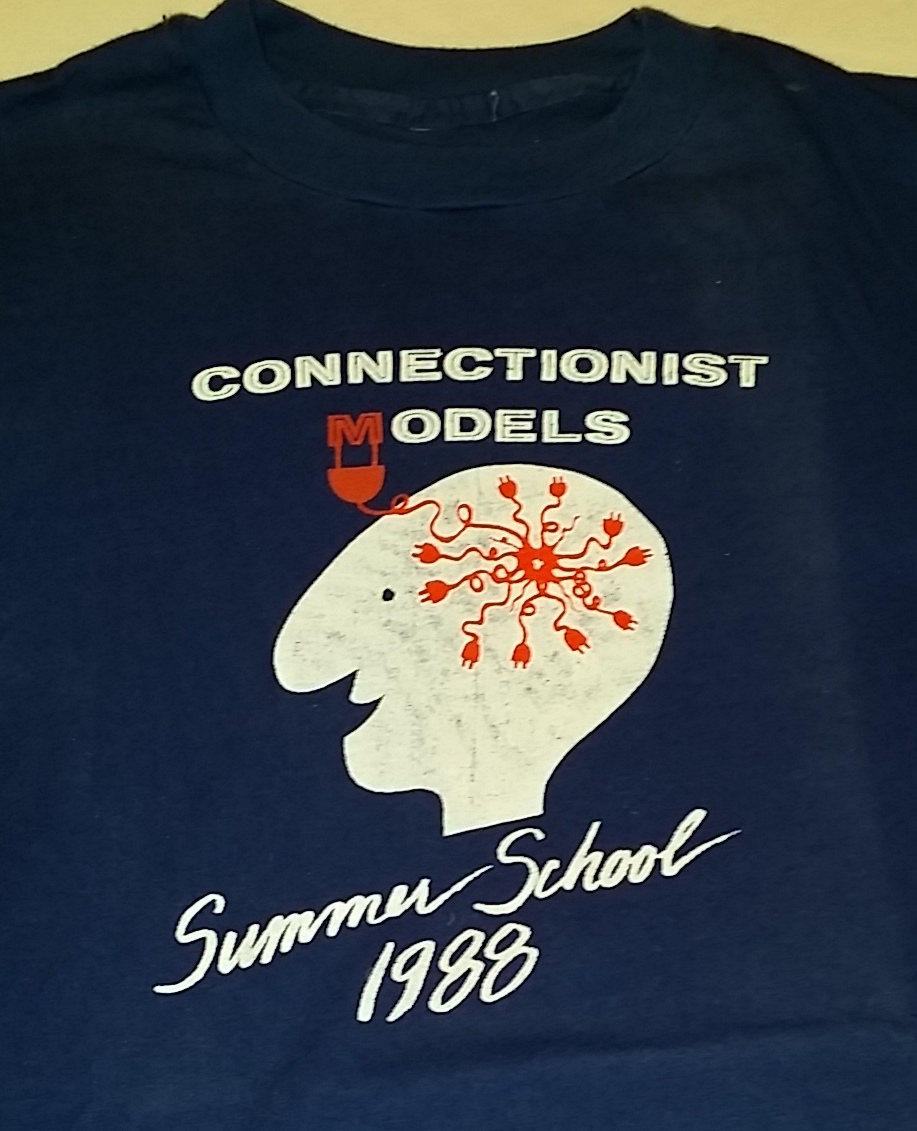 Neural Net T-Shirts
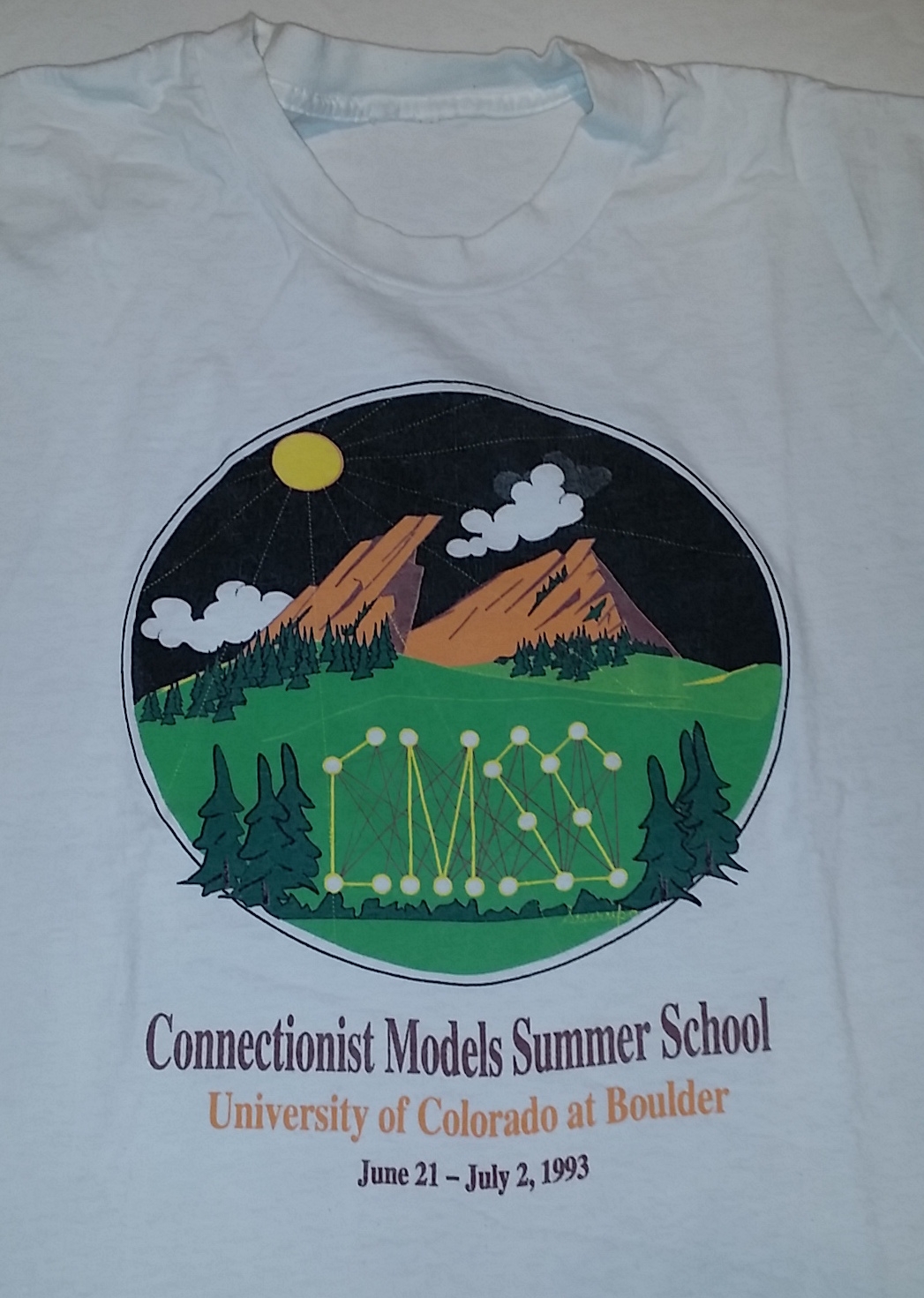 Neural Net T-Shirts
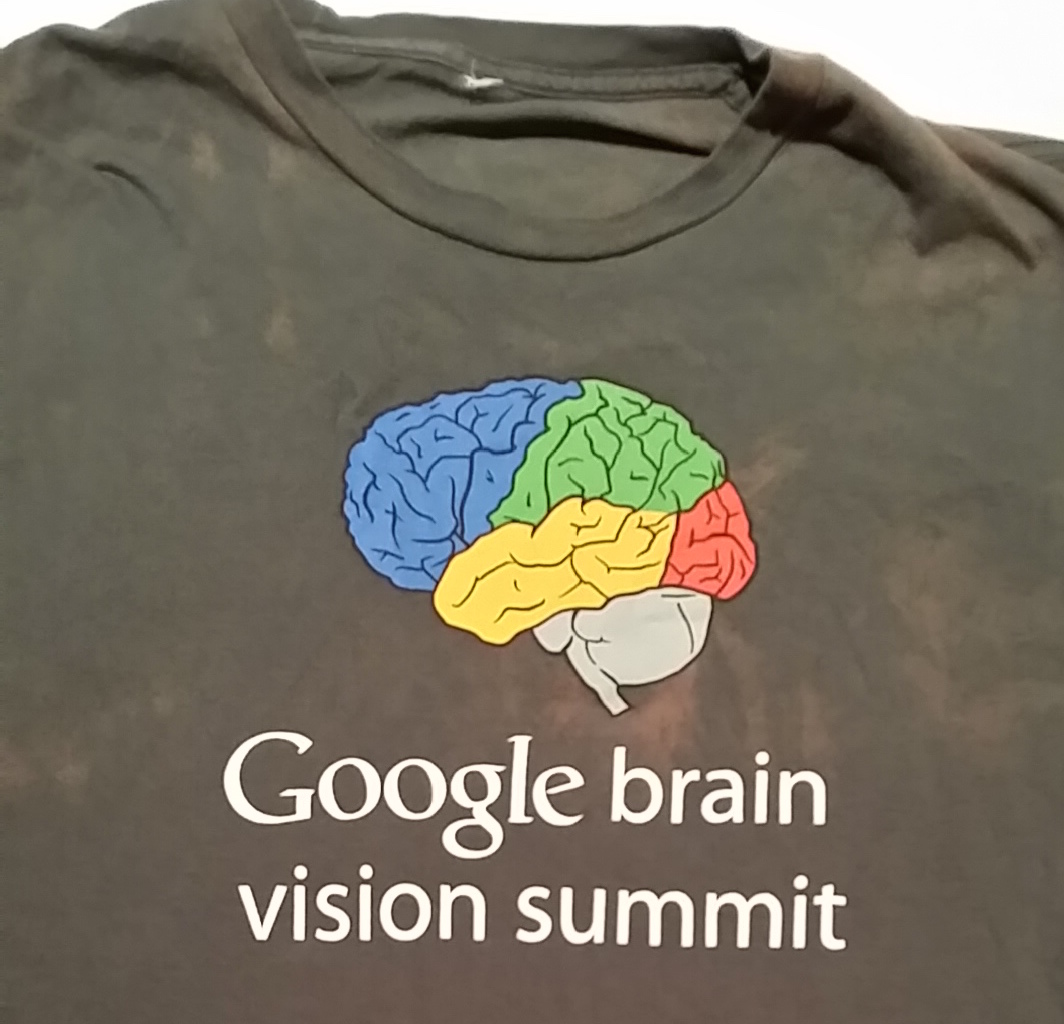 Neural Net T-Shirts
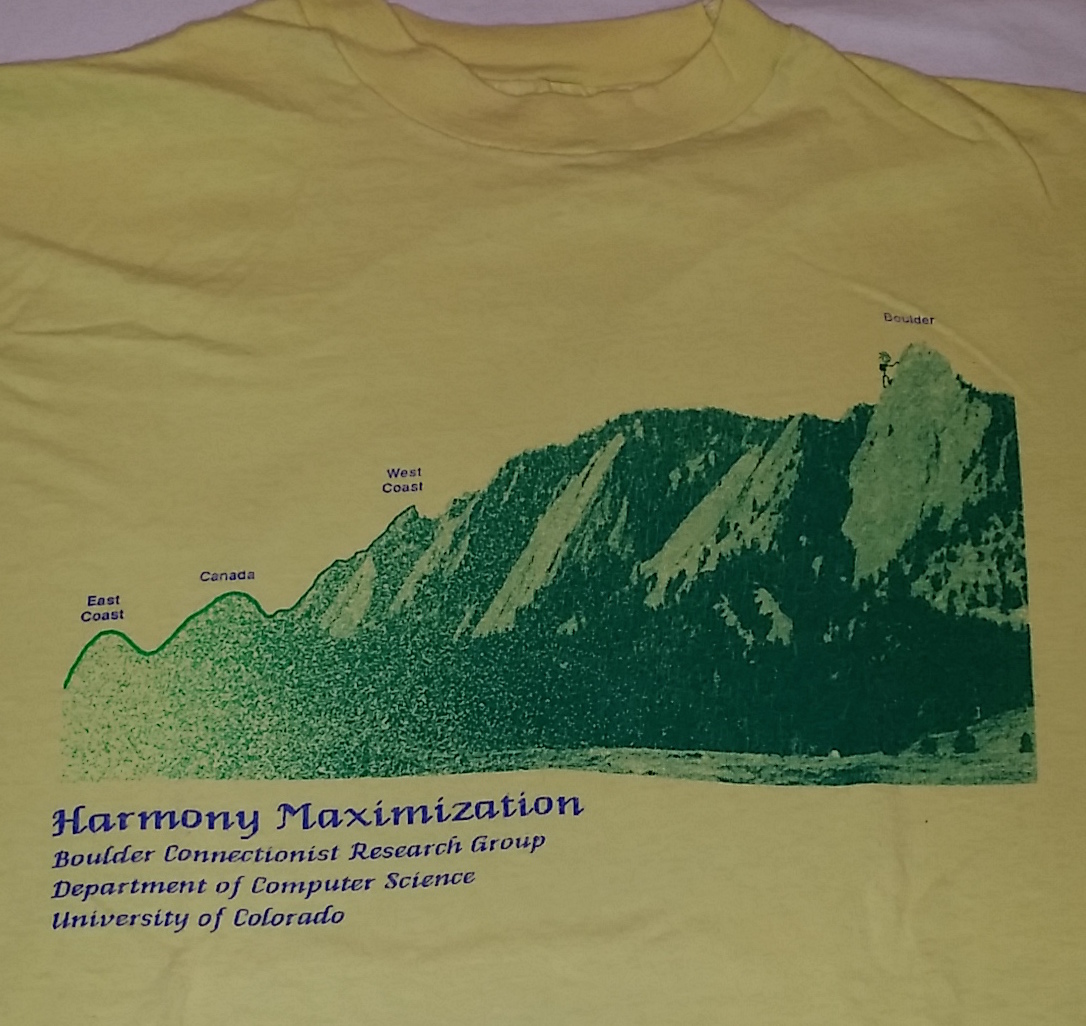 A Brief History OfDeterministic And Stochastic Networks
Boltzmann
Machines /
Harmony Nets
1985
1982
Hopfield
Nets
1986
Back
Propagation
1992SigmoidBelief
Networks
2009
Deep
Learning
With
Back
Propagation
2005
Restricted
BoltzmannMachines
and
Deep
Belief
Nets
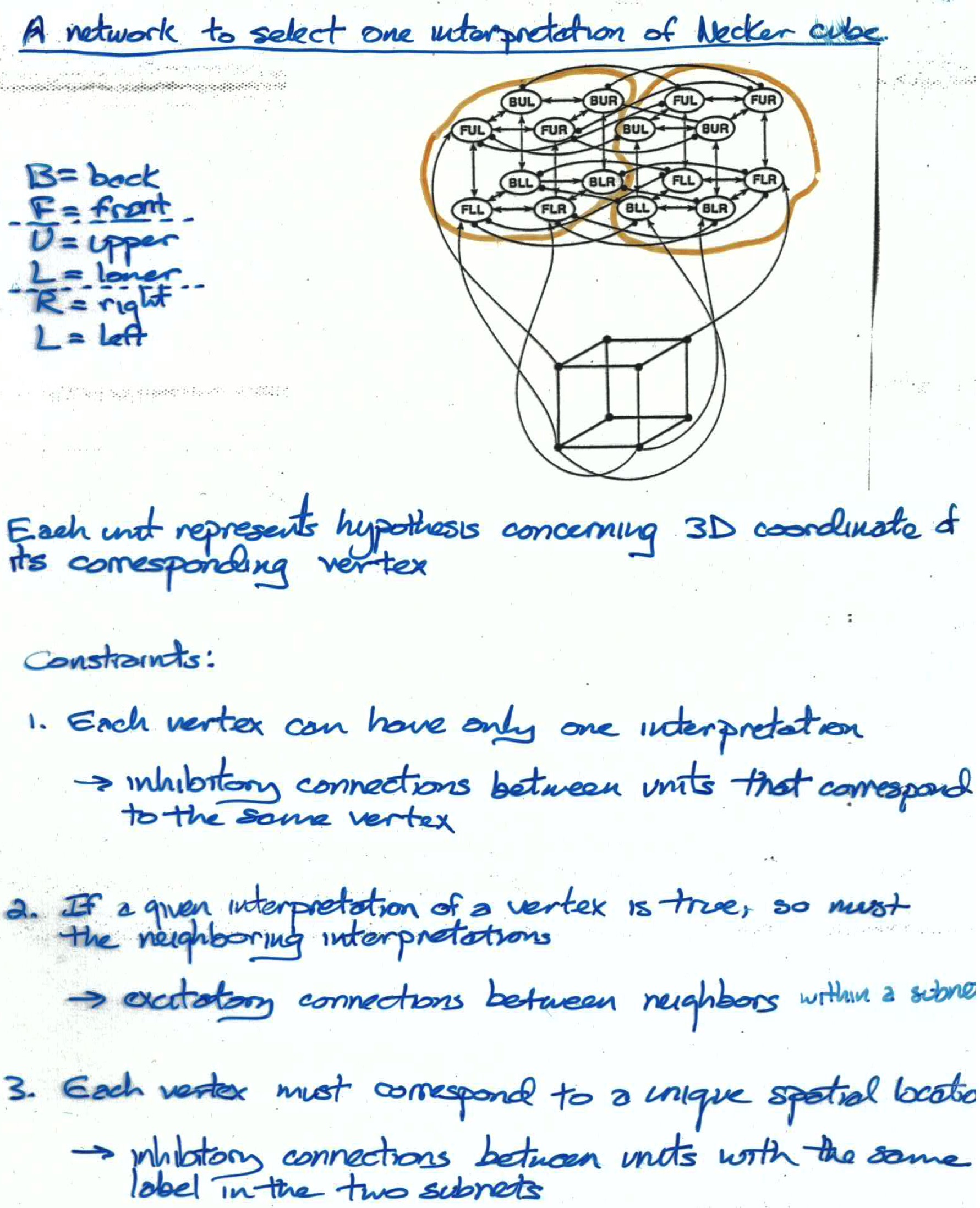 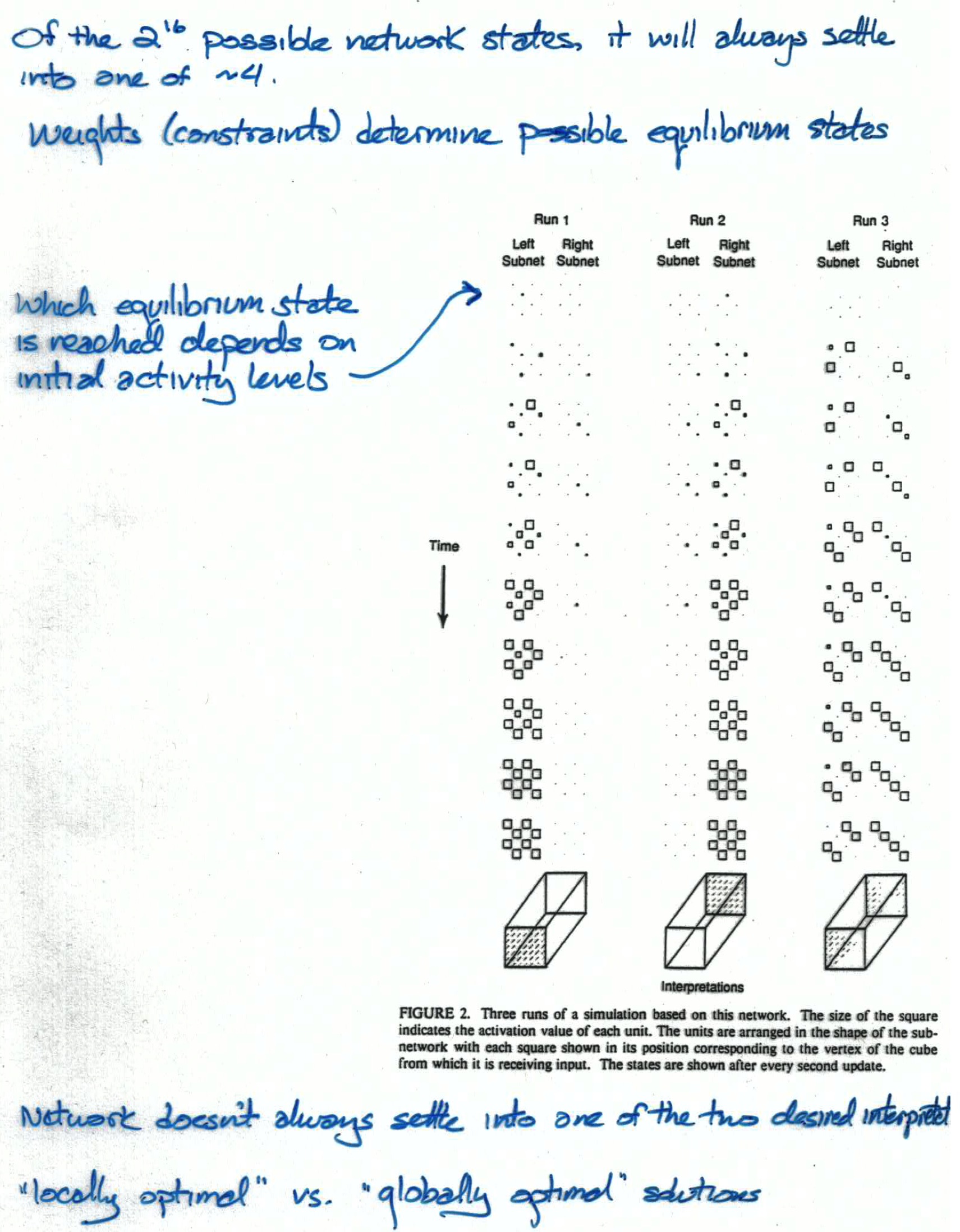 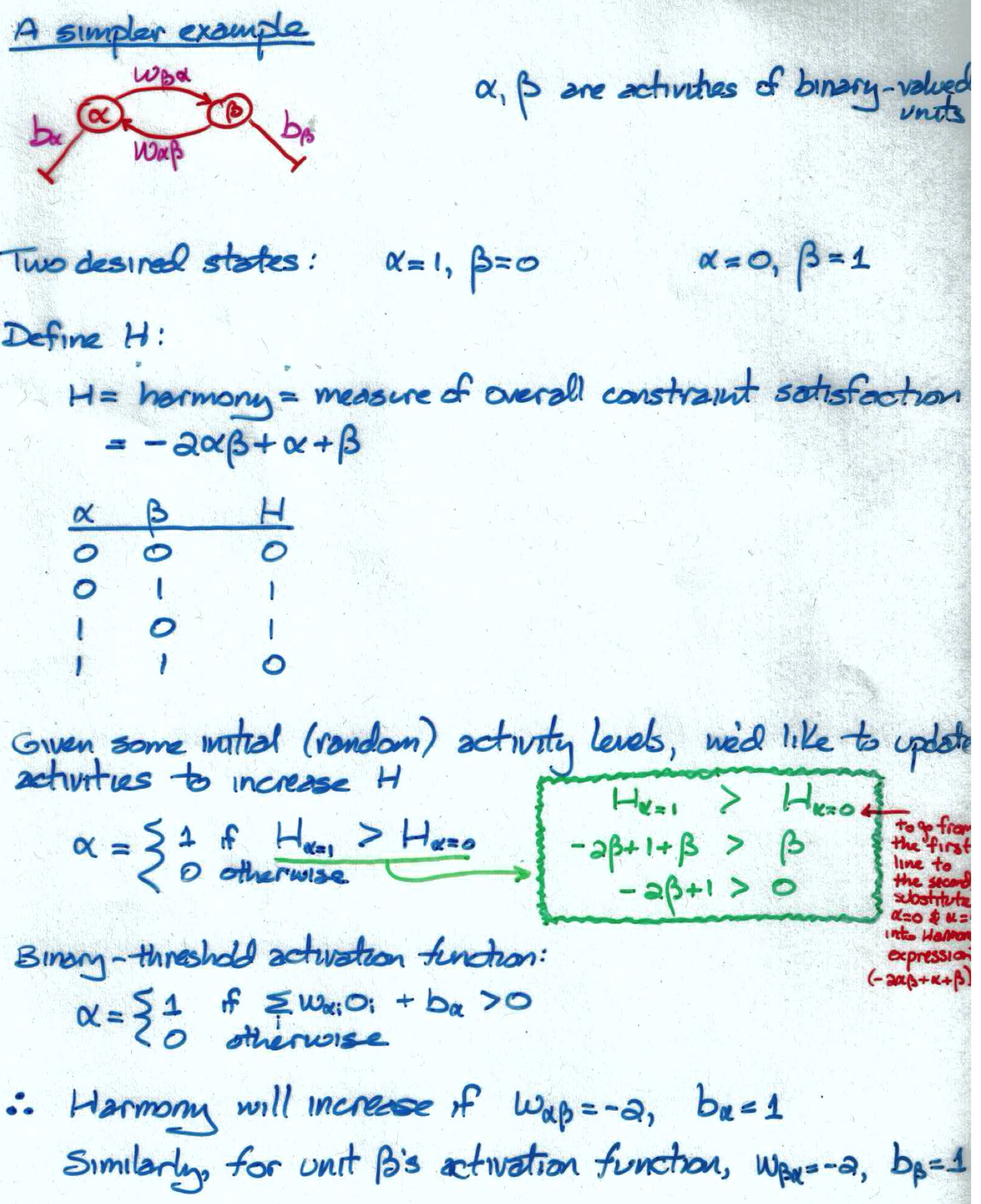 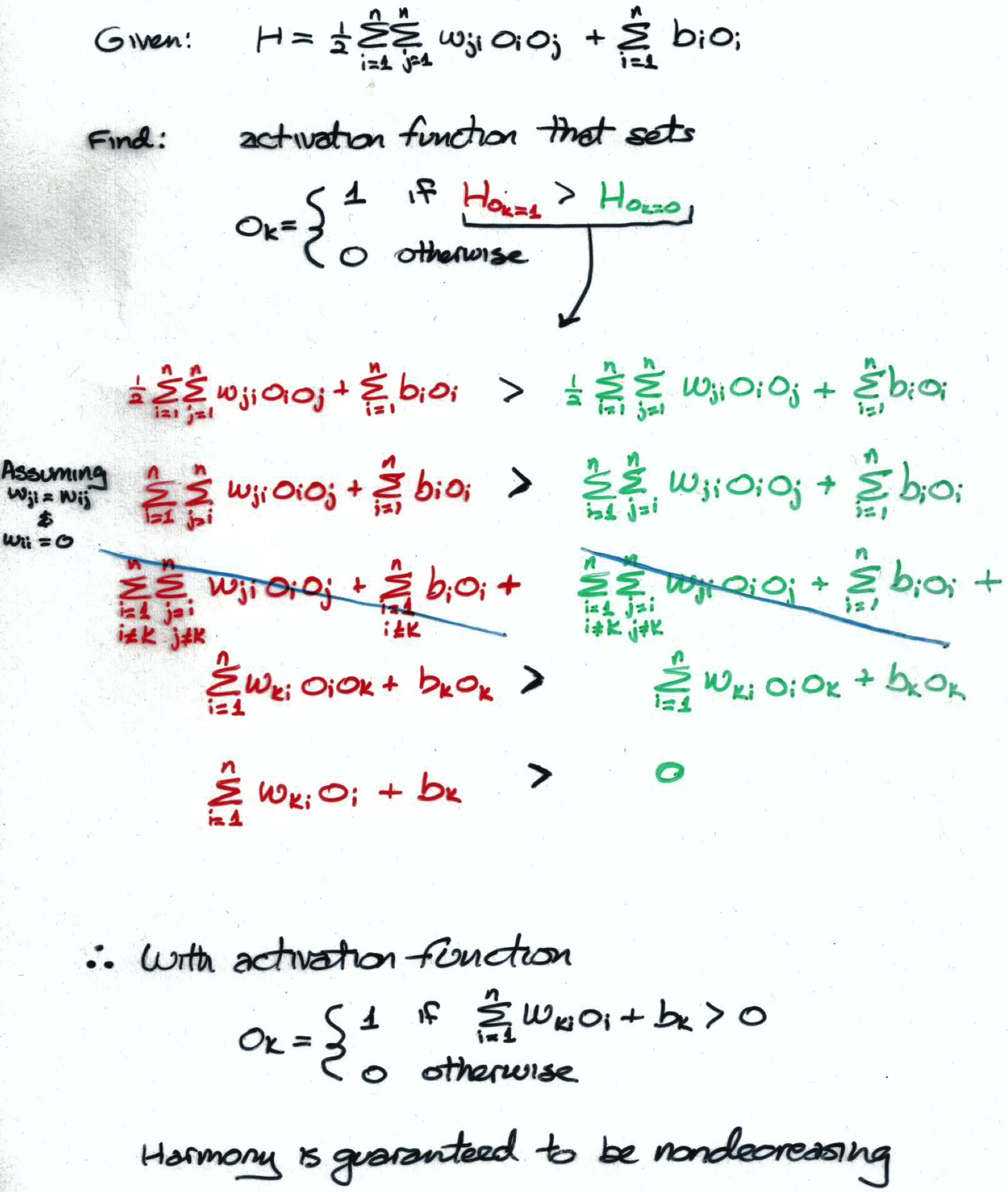 Hopfield Networks
Binary-threshold units
Asynchronous update
Symmetric weights
Solves an optimization problem
minimize energy (or cost or potential)
maximize harmony (or goodness-of-fit)
search for parameters (activities) that produce the best solution
y
h
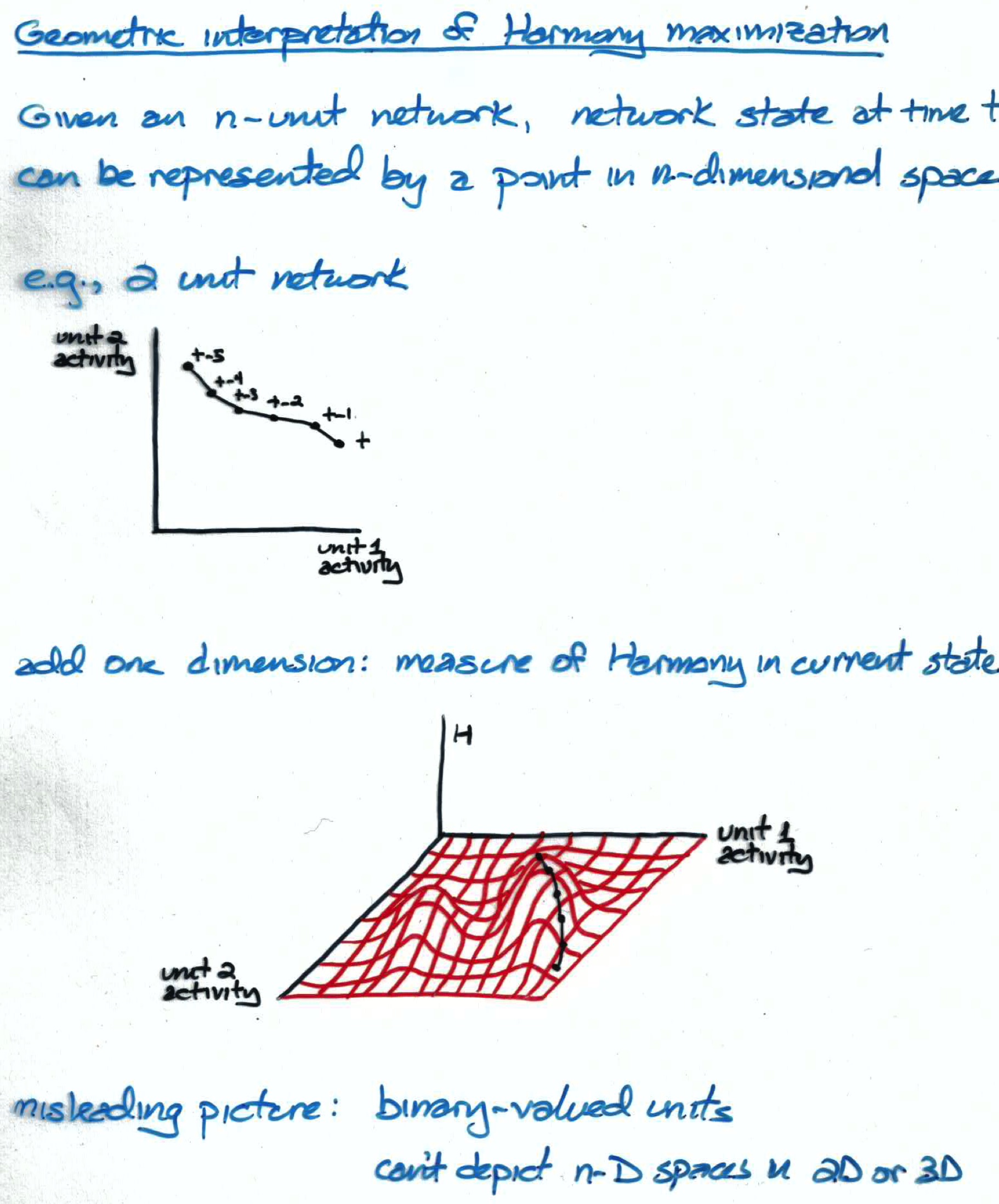 Hopfield Net As Content Addressible Memory
Won’t discuss training procedure because it’s dorky
Hebbian  learning
Training on set of patterns causes them to become attractors
Degraded input is mapped to nearest attractor
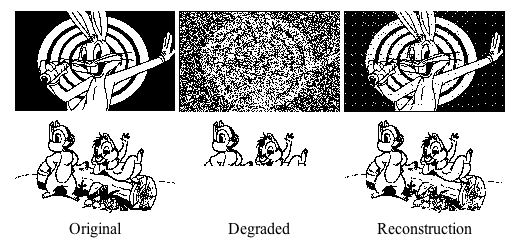 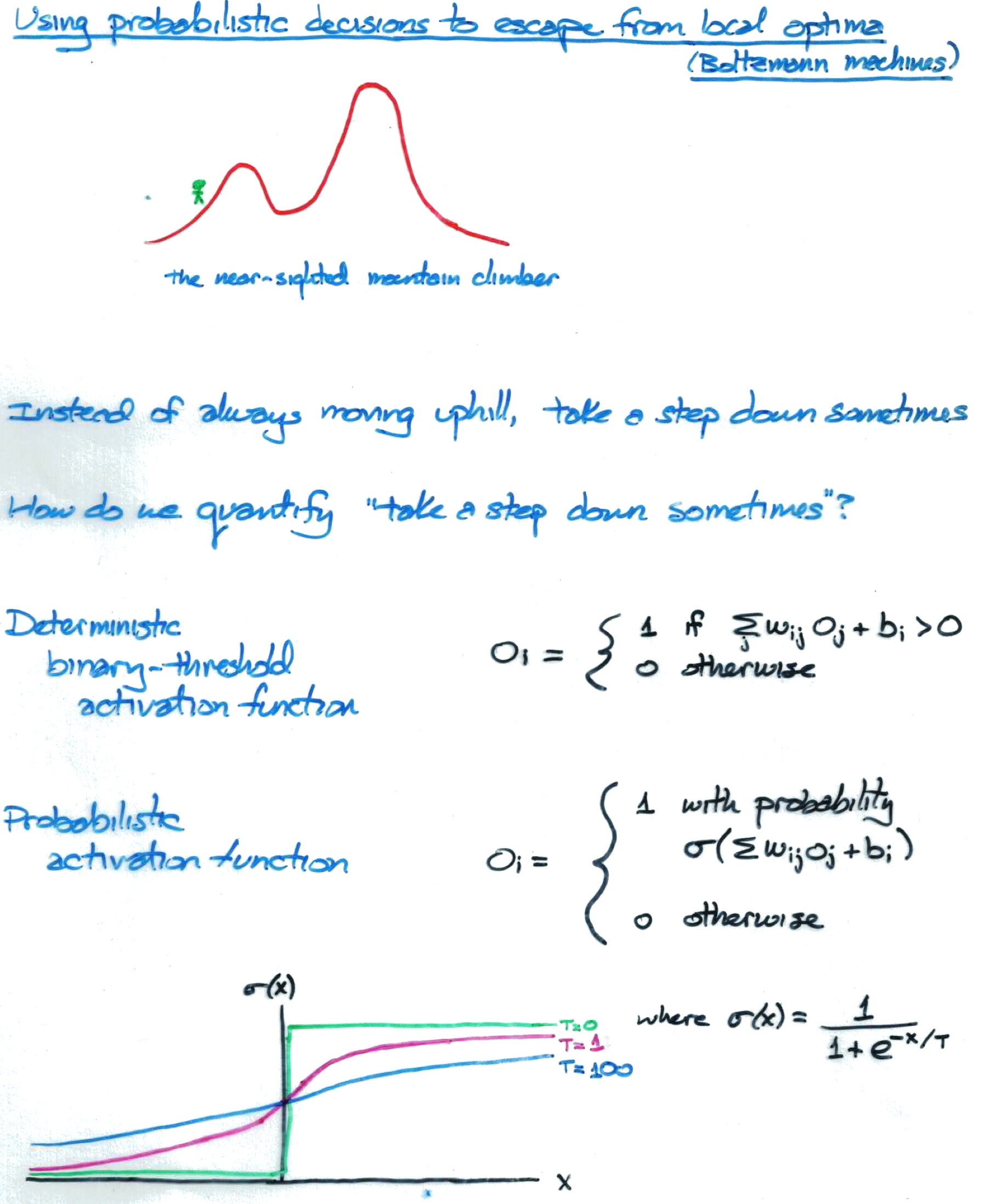 Boltzmann Machine Demo
Necker Cube Demo (Simon Dennis)
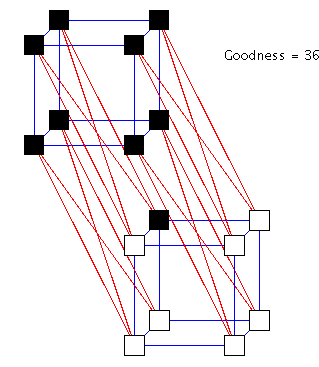 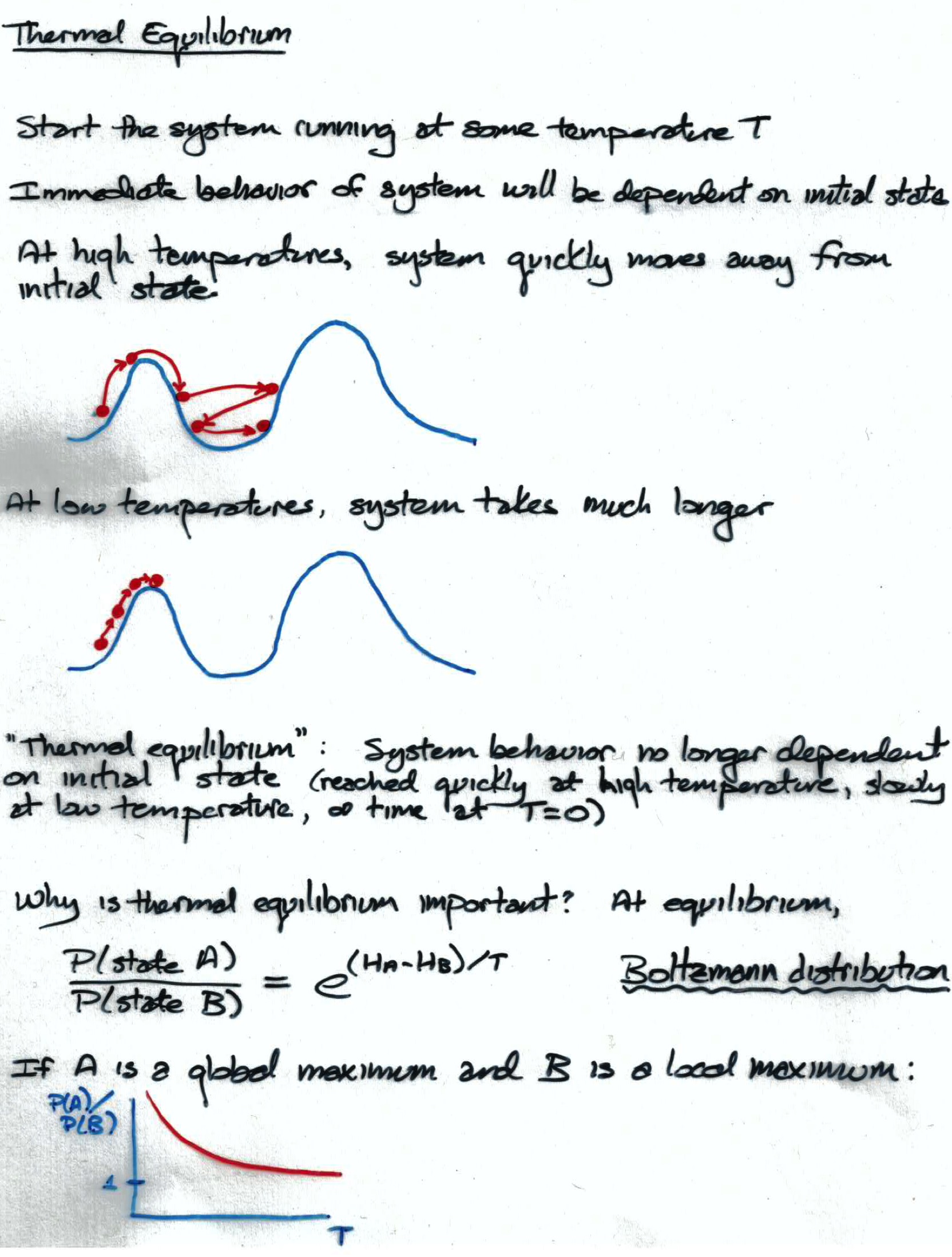 How a Boltzmann machine models data
Three Ways To Specify Inputs
Use input to set initial activations
bad idea: initial activations irrelevant once equilibrium is reached
Use input to clamp or freeze unit activations
clamped neurons effectively vanish from network and serve as bias on hidden neurons

Use input to impose strong bias
set bi such that unit i will (almost) always be off or on
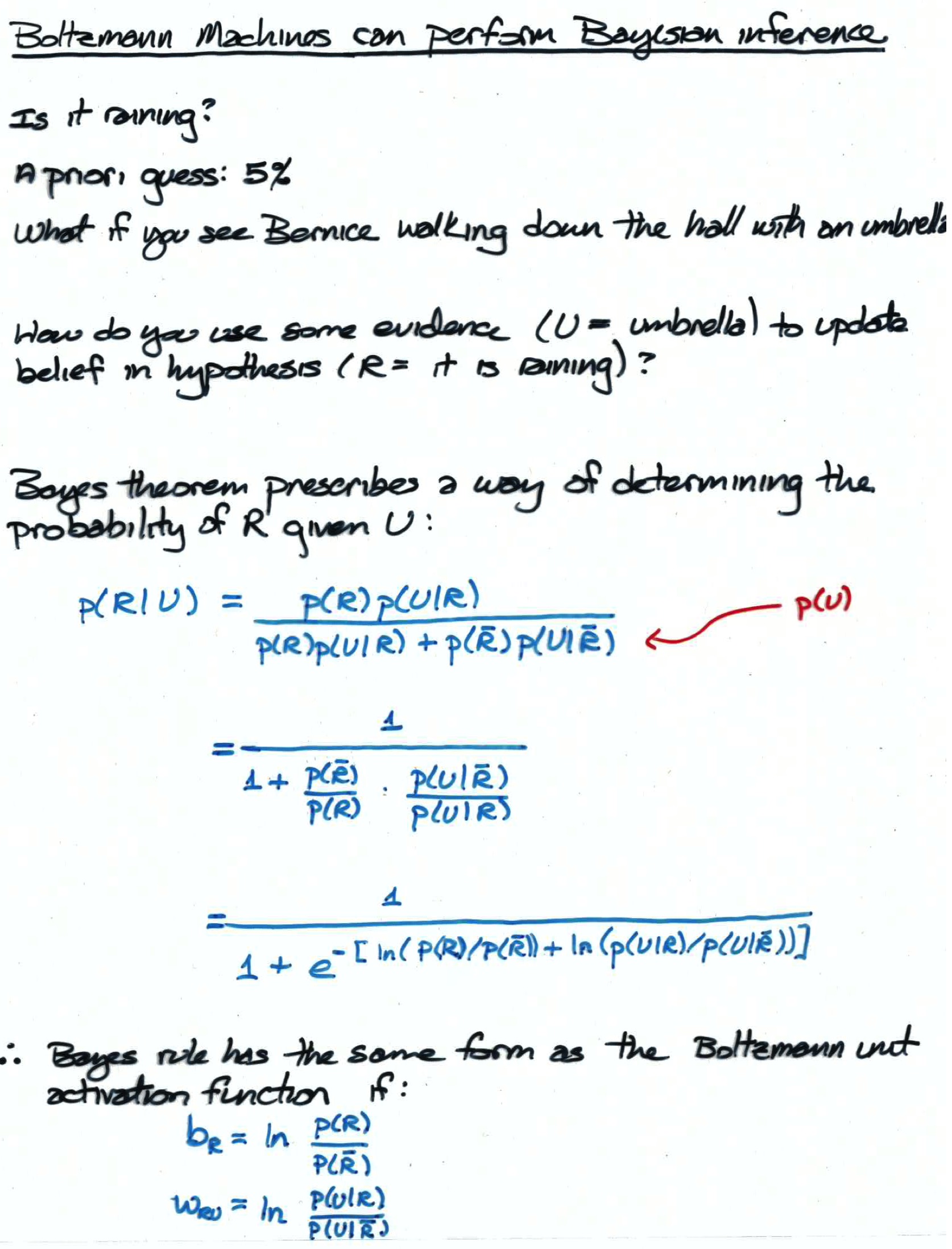 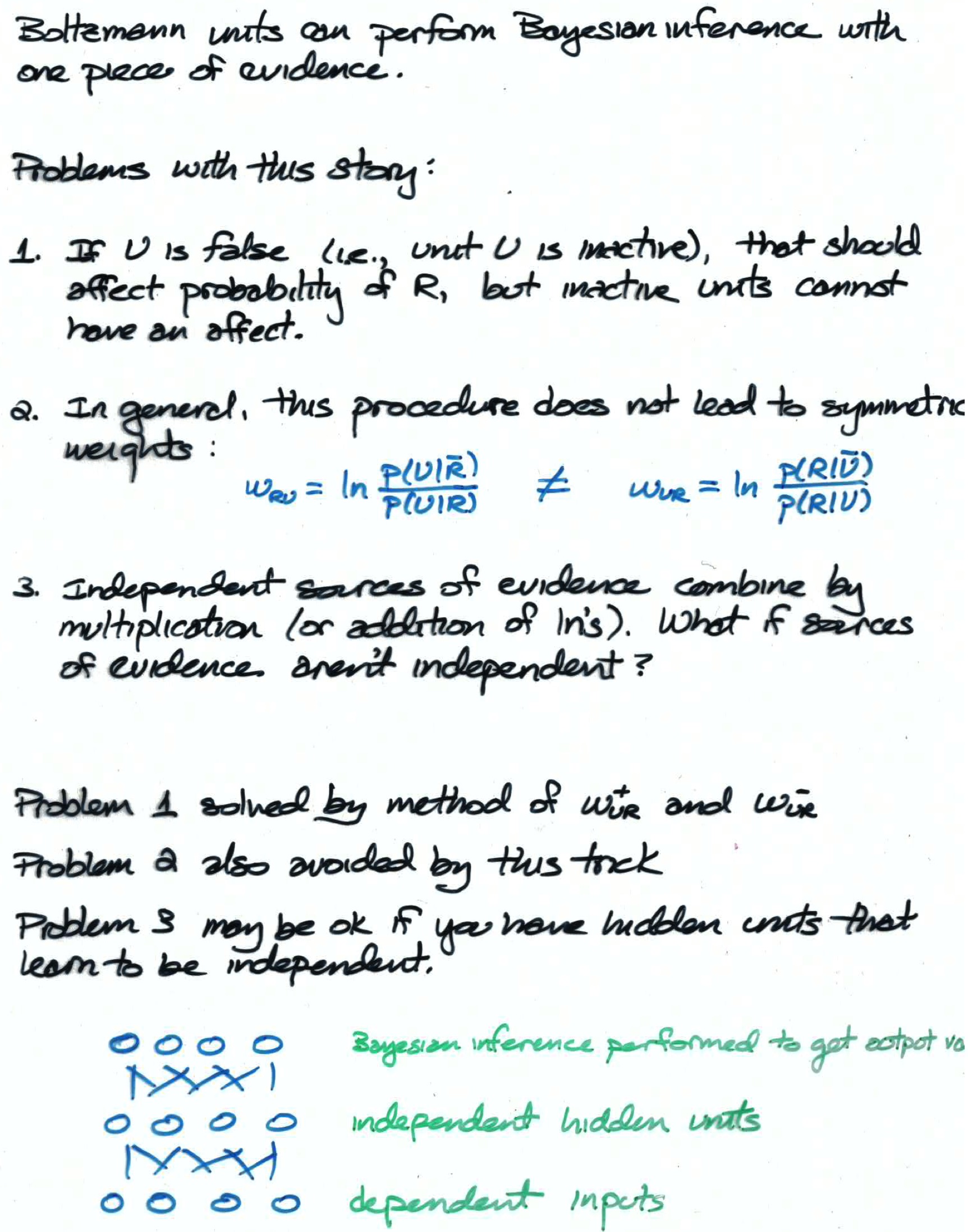 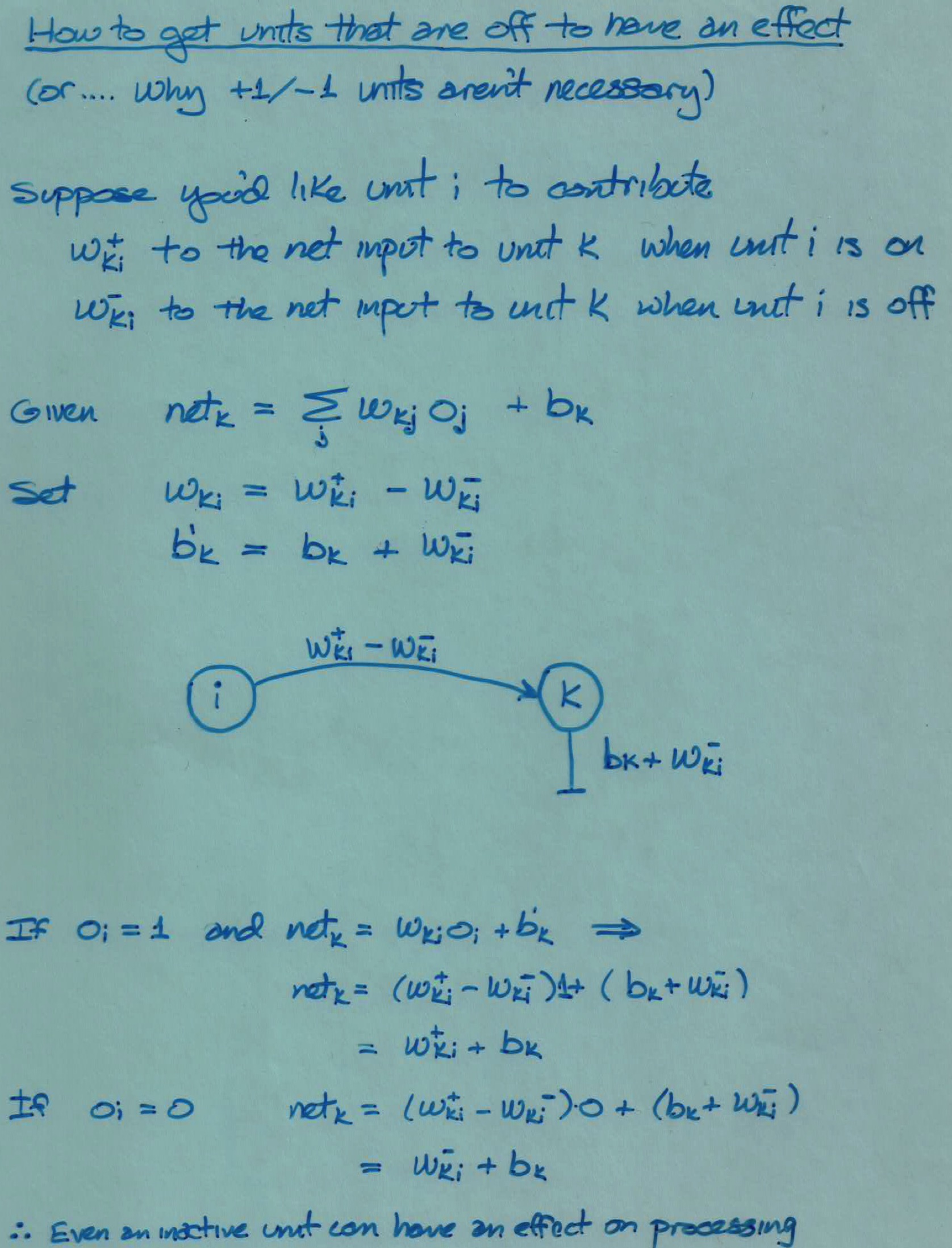 Back To Thermal Equilibrium
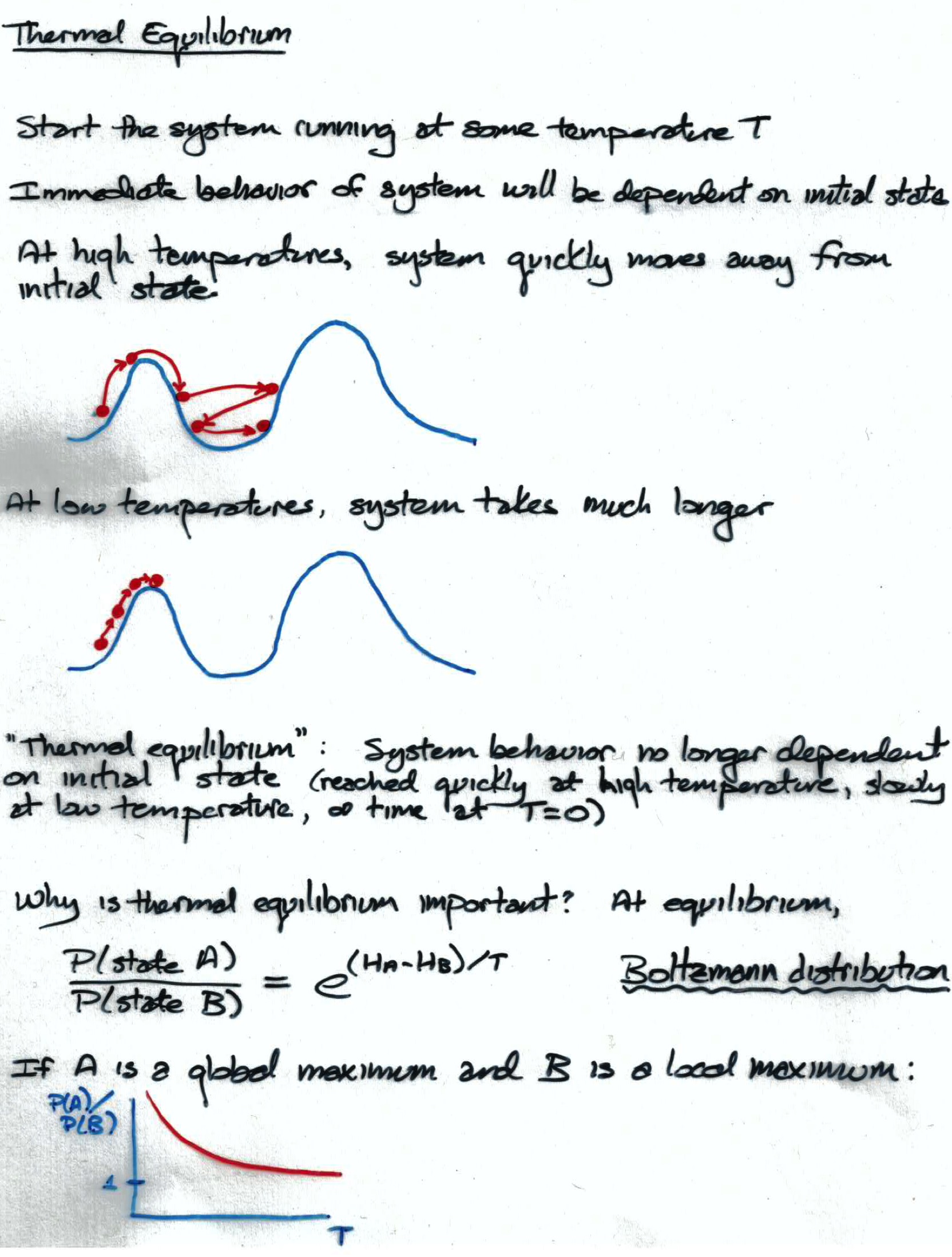 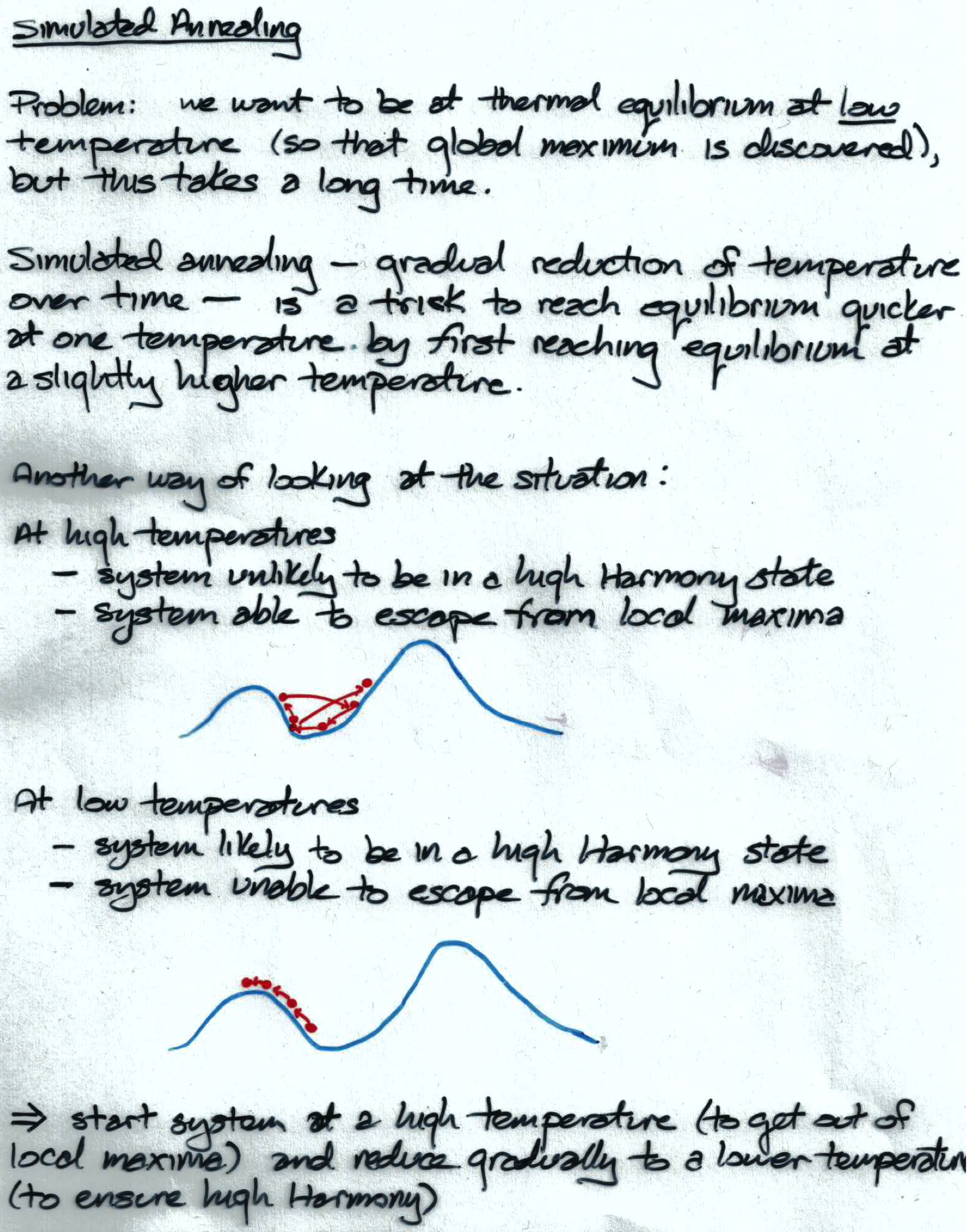 [Speaker Notes: statistical physics analogy]
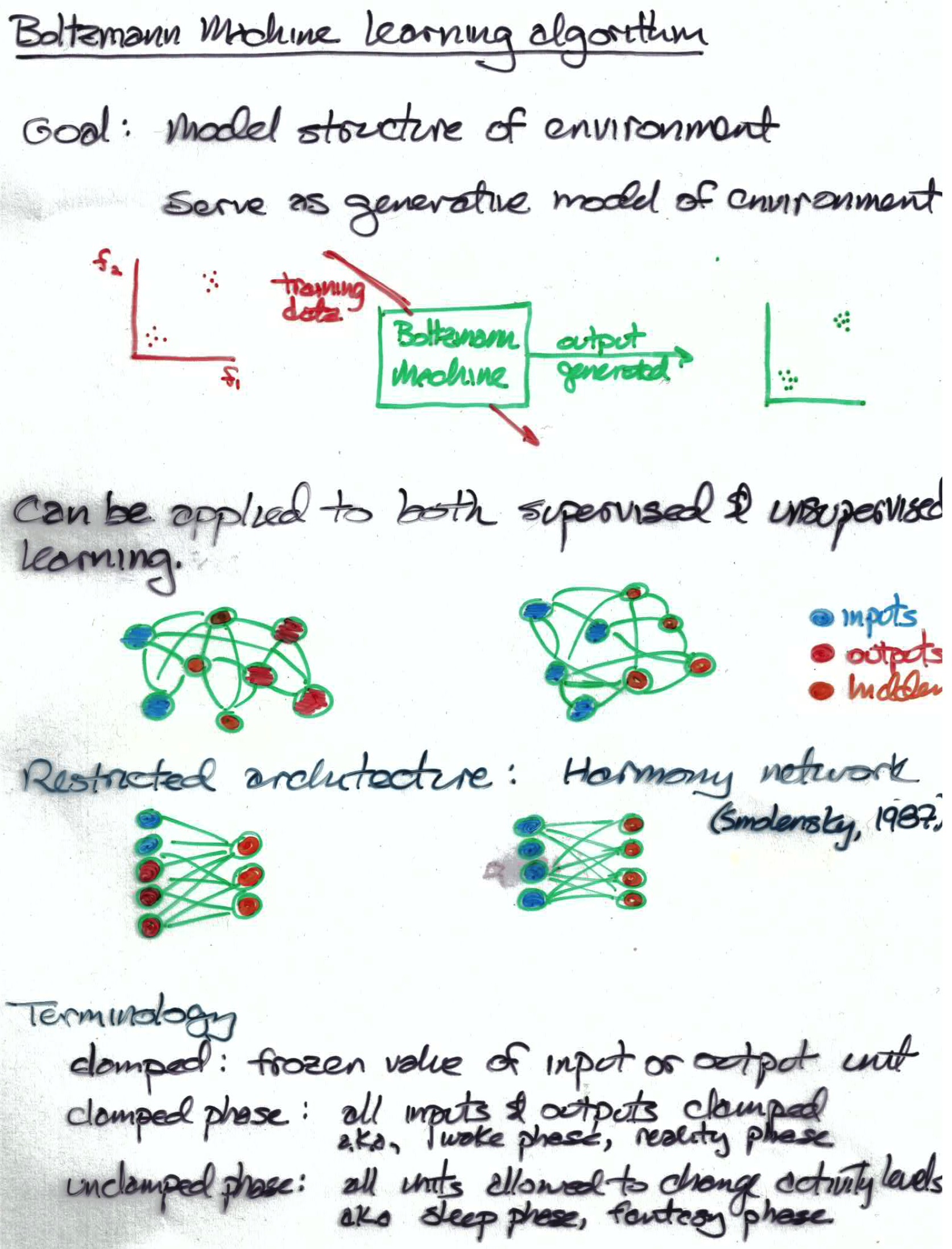 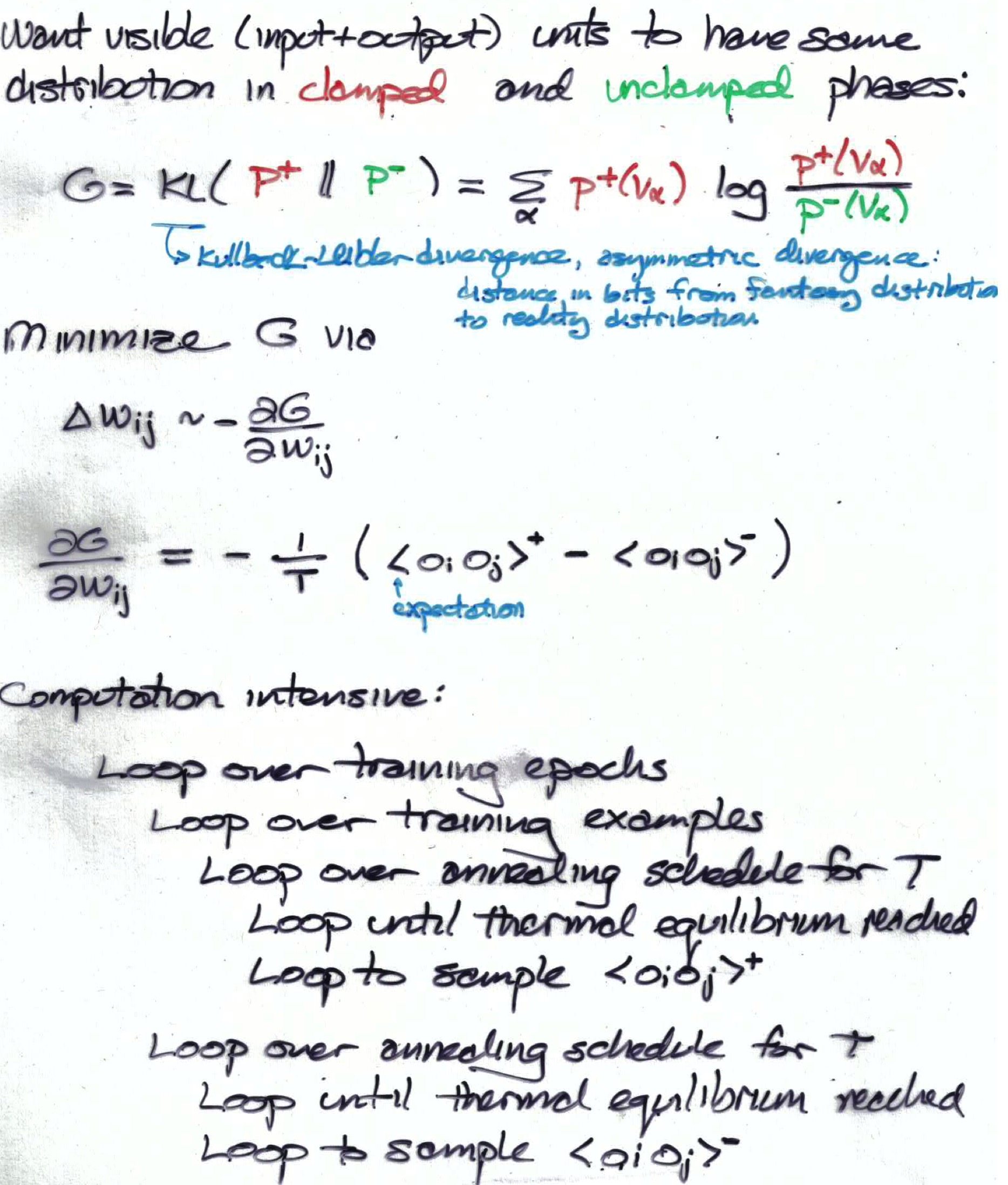 Positive and negative phases
positive phase
clamp visible unitsset hidden randomlyrun to equilibrium for given Tcompute expectations <oioj>+
negative phase
set visible and hidden randomlyrun to equilibrium for T=1compute expectations <oioj>-
no need for
back propagation
[Speaker Notes: didn’t scale up, computers weren’t fast enough -> people thought boltzmann machines would never be practical]
Why Boltzmann Machine Failed
Too slow
loop over training epochs   loop over training examples      loop over 2 phases (+ and -)         loop over annealing schedule for T            loop until thermal equilibrium reached               loop to sample <oioj>
Sensitivity to annealing schedule
Difficulty determining when equilibrium is reached
As learning progresses, weights get larger, energy barriers get hard to break -> becomes even slower
Back prop was invented shortly after
The need to perform pattern completion wasn’t necessary for most problems (feedforward nets sufficed)
Comments OnBoltzmann Machine Learning Algorithm
No need for back propagation
reaching thermal equilibrium involves propagating information through network
Positive and negative phase
positive phase
clamp visible unitsset hidden randomlyrun to equilibrium for T=1compute expectations <oioj>+
negative phase
set visible and hidden randomlyrun to equilibrium for T=1compute expectations <oioj>-
Why Boltzmann machine failed (circa 1985)
Restricted Boltzmann Machine(also known as Harmony Network)
Architecture
Why positive phase is trivial
Contrastive divergence algorithm
Example of RBM learning
[Speaker Notes: gibbs sampling / 
what if inputs are continuous:  then make input units linear with gaussian noise]
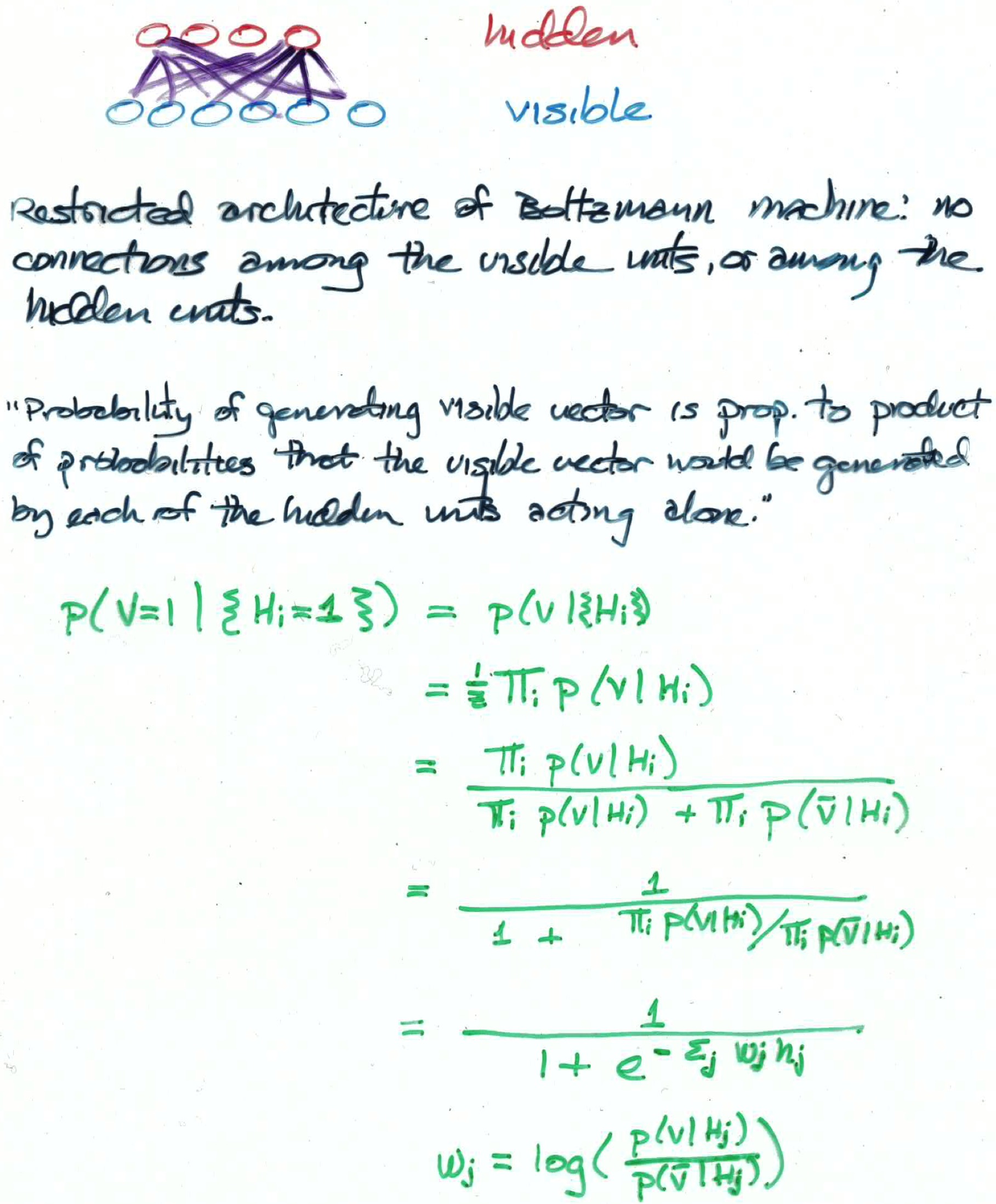 RBM Generative ModelAs AProduct Of Experts
Deep RBM Autoencoder
Hinton & Salakhutdinov (2006)
[Speaker Notes: Guarantee that stacking improves]
Deep Belief Nets (DBNs):Using Stacked RBMs As A Generative Model
H3
H3
H2
H2
H2
H1
H1
V
H1
Generative model is not a Boltzmann machine
Why do we need symmetric connections between H2 and H3?
V
Using A DBN For Supervised Learning
1. Train RBMs in unsupervised fashion

2. In final RBM, include additional units representing class labels

3a. Recognition model
Use feedforward weightsand fine tune with back prop
3b. Generative model
Alternating Gibbs sampling betweenH3 and H4, and feedback weightselsewhere
H1
H2
H3
H1
H2
V
L
L
H4
H4
H4
H3
L
H3
H3
H2
H2
H1
H1
V
V
Performance on MNIST(Hinton, Osindero, & Teh, 2006)
recognition model
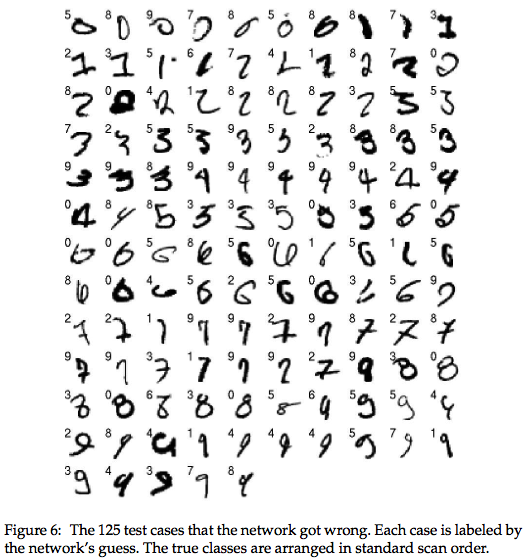 generative model
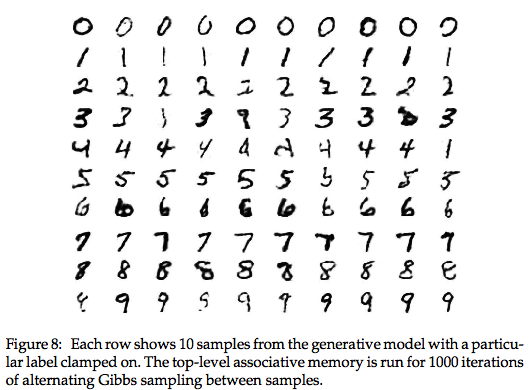